Тема урока: «Правила дорожного движения»
Отгадайте загадку
У дороги он стоит
   Красным, жёлтым            
   Зелёным цветом
   Он горит!

                                         
                                                               СВЕТОФОР
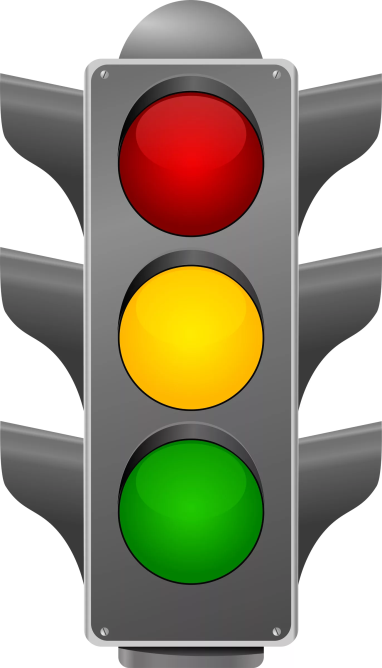 Будем говорить хорошо
С__ СВЕ___

                              СВЕ___ ТО__ФОР___

                              СВЕТОФОР

                              СИГНАЛ СВЕТОФОРА!
Переходить улицу нужно на зелёный сигнал светофора.
Сначала  я буду смотреть  налево, а потом направо.
Нельзя перебегать улицу перед приближающимся транспортом.
Пешеходы должны ходить по тротуарам и пешеходным дорожкам.
пешеходы
Нельзя играть на  проезжей части.
Автобус обходить сзади. Трамвай обходить спереди.
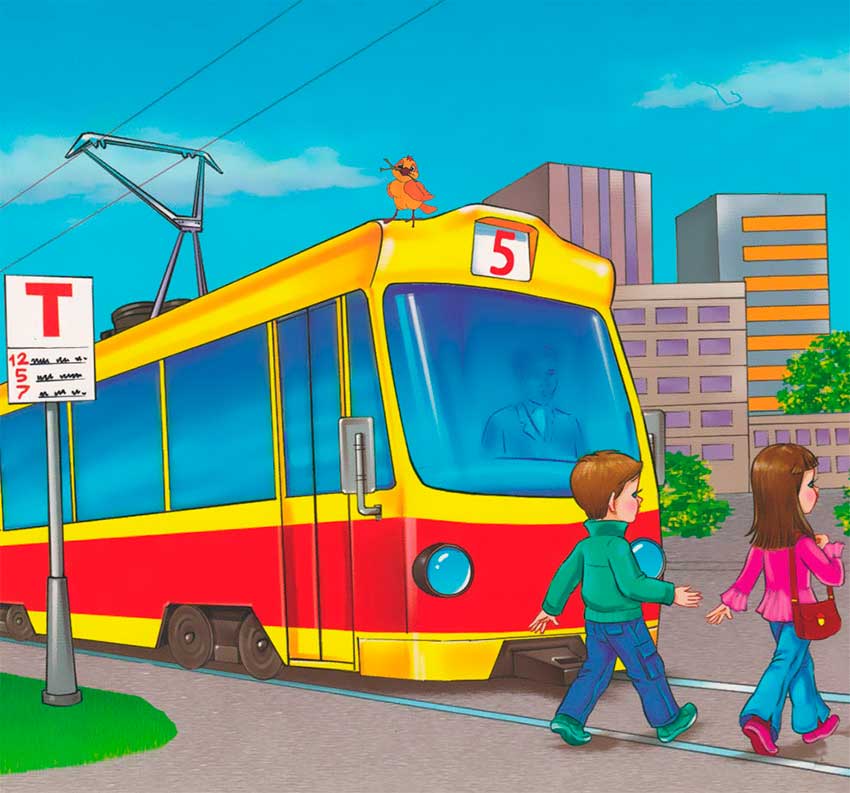 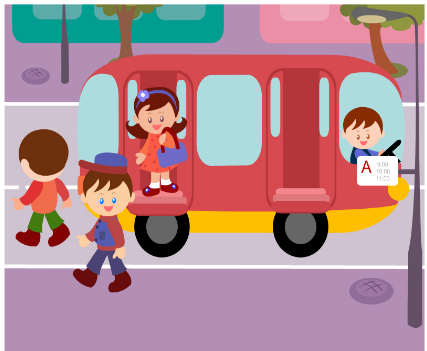 Правила дорожного движения
Переходить улицу нужно на зелёный сигнал светофора.
Переходя дорогу сначала посмотри налево, а потом на право.
 Нельзя перебегать улицу перед приближающимся  транспортом.
Пешеходы должны ходить по тротуарам и пешеходным дорожкам. 
 Нельзя играть на проезжей части.
Автобус обходить сзади.
Трамвай обходить спереди.
Мальчик попал в больницу. Почему?
Потому, что он нарушил правила дорожного движения.
Кто?    Что делал?  Где?…….       …..    на          ……
проезжей части .
играл
Мальчик
Словарь: на проезжей части, не по подземному переходу, не по пешеходному переходу, перебегал улицу на красный свет.
Кто?
Что?
Где?
Что делал?
подземному переходу.
…                ………        …..    не по        …..
улицу
переходил
Мальчик
Словарь: на проезжей части, не по подземному переходу, не по пешеходному переходу, перебегал улицу на красный свет.
...             ….                  …  не по             …..    ……   .
Что делал?
Кто?
Где?
Что?
переходил
пешеходному переходу.
улицу
Мальчик
Словарь: на проезжей части, не по подземному переходу, не по пешеходному переходу, перебегал улицу на красный свет.
…                     ....                      ….           … …                         …. …..
Кто?
перебегал
Что делал?
Что?
Какой?
Мальчик
улицу
на красный сигнал светофора
Словарь: на проезжей части, не по подземному переходу, не по пешеходному переходу, перебегал улицу на красный свет.
Будем решать тест.
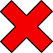 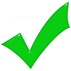 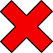 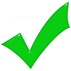 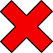 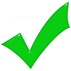 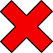 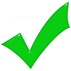 Что мы делали на уроке?
1.Повторяли главные правила дорожного движения.
2.Отвечали на вопросы.
3.Составляли предложения.
4.Решали тест.


                                        Урок окончен. 
                                            Молодцы!